PHÒNG GIÁO DỤC & ĐÀO TẠO HUYỆN TUY PHƯỚCTRƯỜNG TIỂU HỌC SỐ 1 TT TUY PHƯỚC
CHÀO MỪNG QUÝ THẦY CÔ
 VỀ DỰ GIỜ THĂM LỚP
Lớp: 3
Môn: Tiếng Việt
Giáo viên thực hiện: Đặng Thị Trang
Thứ Năm ngày 16 tháng 3 năm 2023Tiếng Việt
Mở rộng vốn từ về đất nước; 
Câu cảm, câu khiến
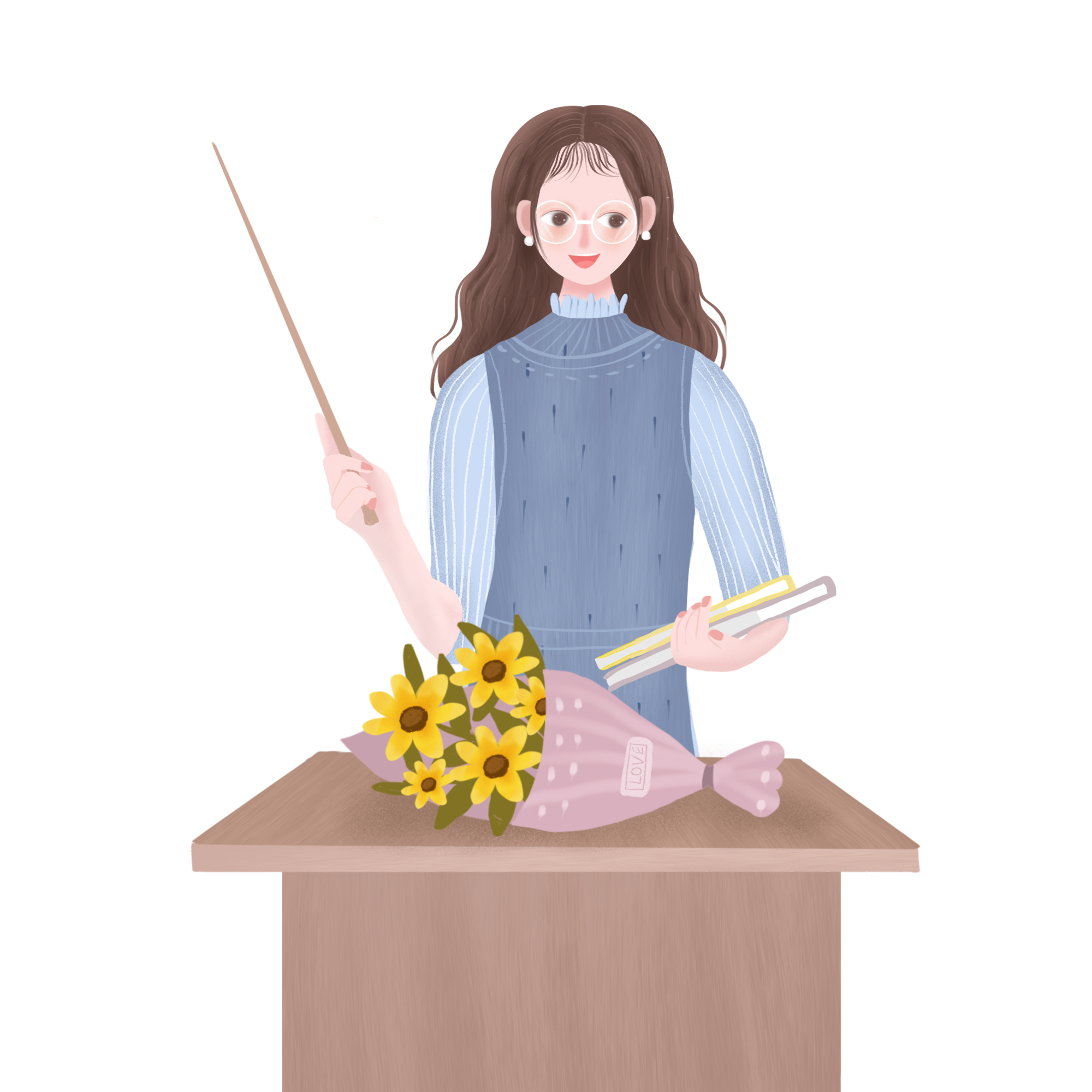 Bài 1: Tìm từ ngữ thích hợp thay cho mỗi chỗ trống
1. Giải nghĩa một số từ
Quốc ca
Quốc kì
Ngôn ngữ
Nghệ thuật truyền thống
Thủ đô của nước Việt Nam ở đâu?
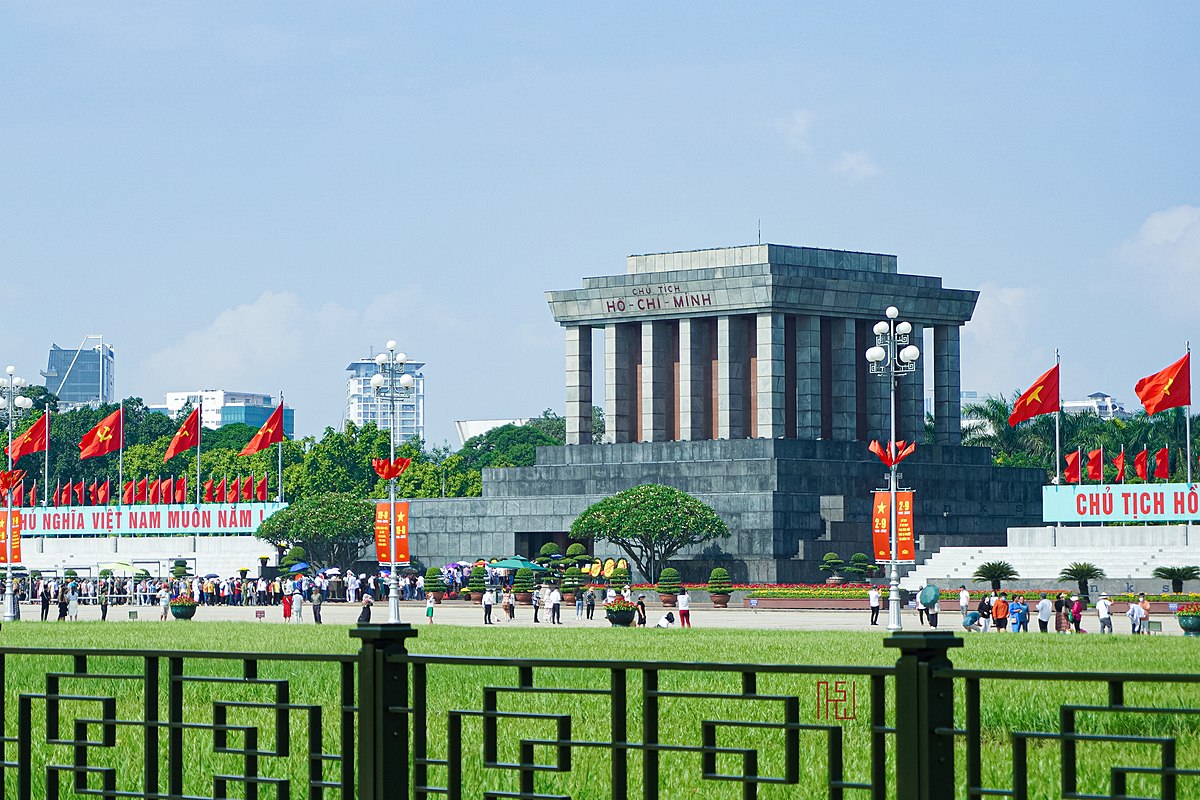 Quốc ca của Việt Nam là bài hát nào?
Em hãy nêu những nghệ thuật truyền thống ở nước ta mà em biết.
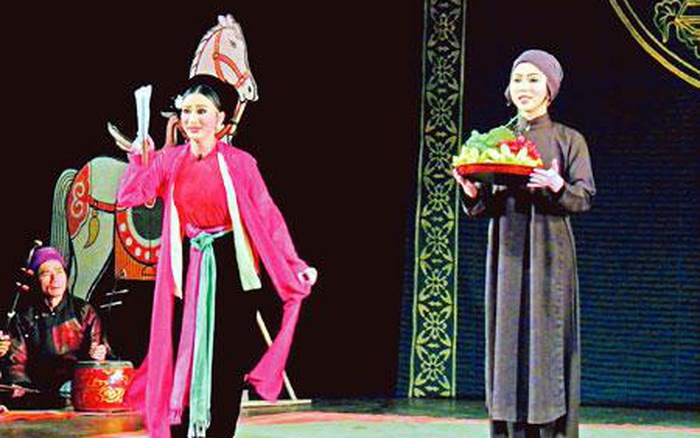 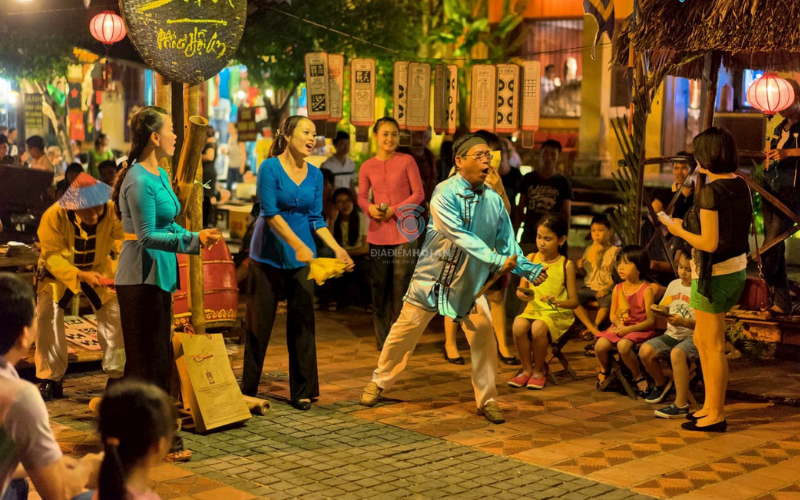 Chèo
Bài chòi
Em hãy kể tên một số cảnh đẹp ở nước ta mà em biết.
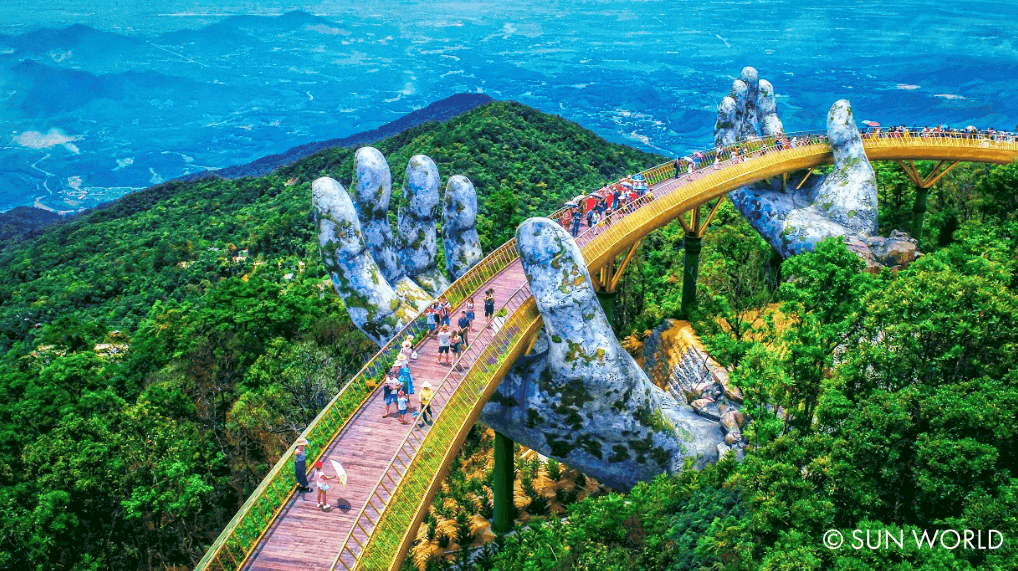 Cầu Vàng – Đà Nẵng
Tháp Bánh Ít – Bình Định
Vịnh Hạ Long – Quảng Ninh
Ngôn ngữ chính của Việt Nam là tiếng gì?
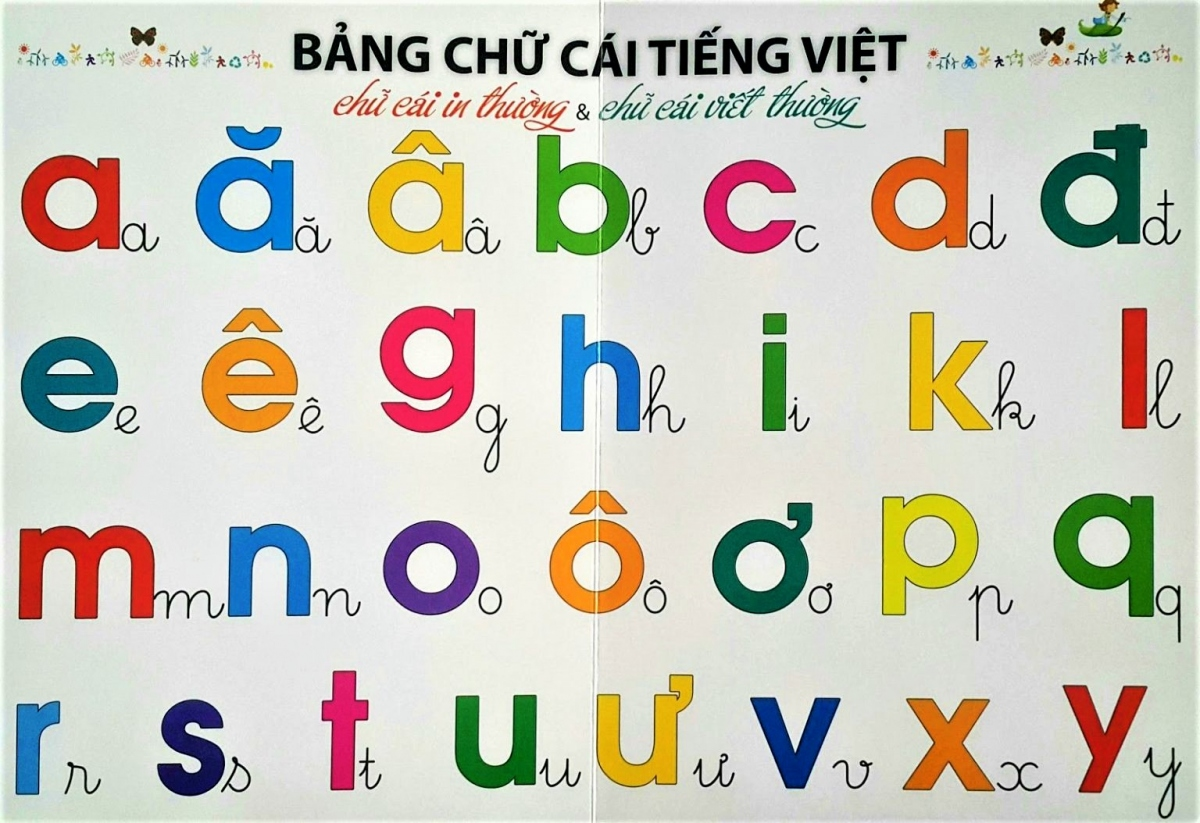 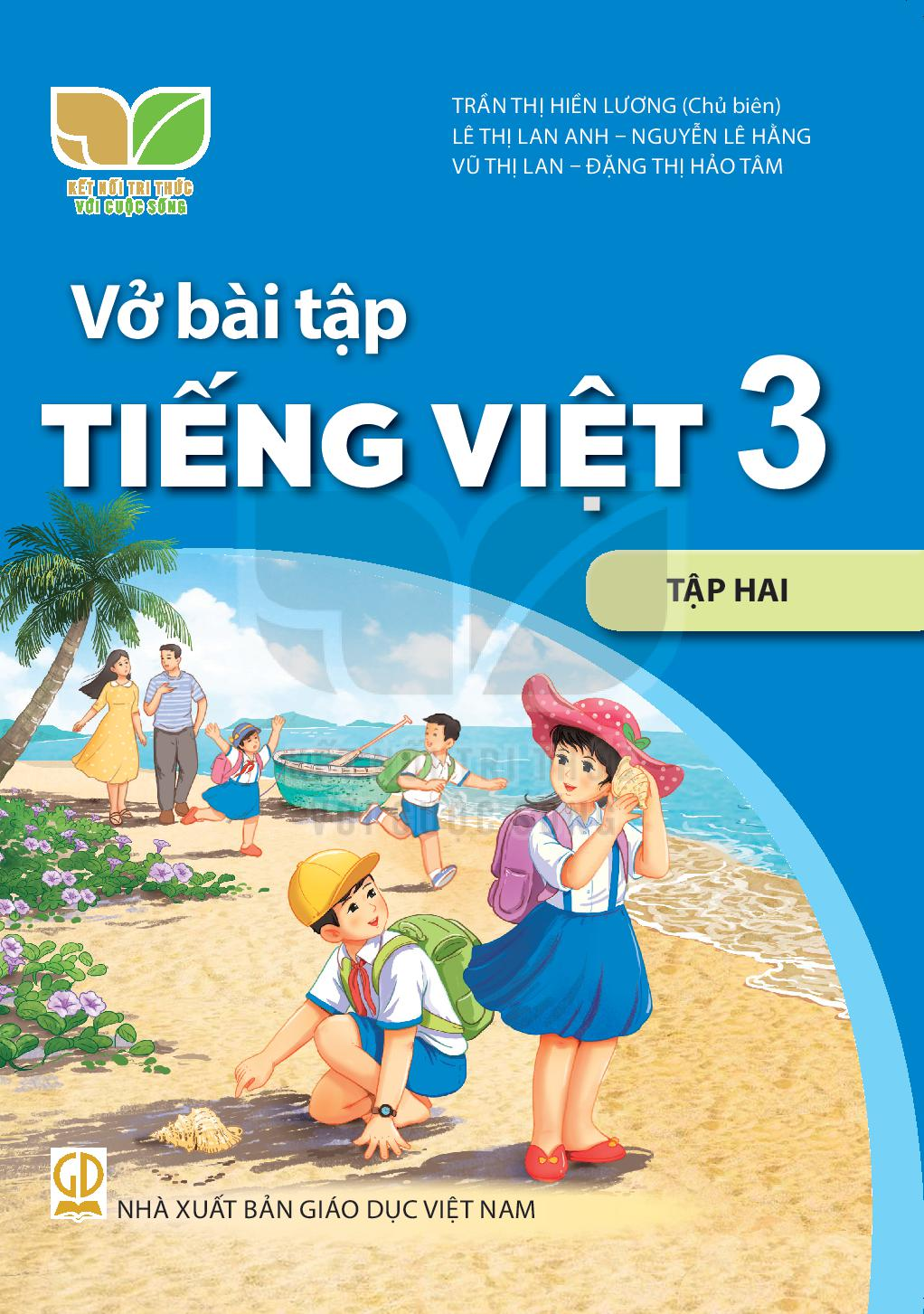 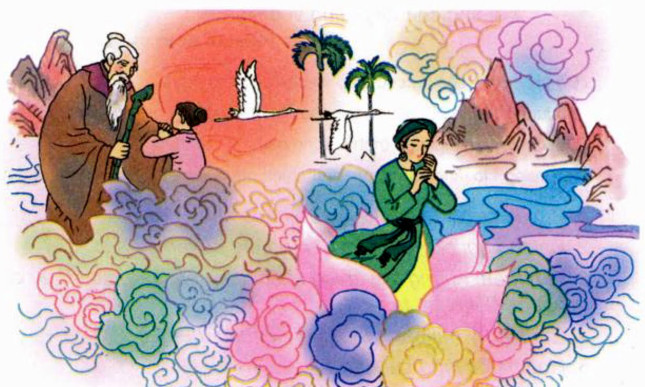 Quốc kì nước ta có dạng hình gì?
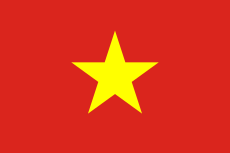 Thứ Năm ngày 16 tháng 3 năm 2023Tiếng ViệtMở rộng vốn từ về đất nước; Câu cảm, câu khiến
Bài 1: Tìm từ ngữ thích hợp thay cho mỗi chỗ trống
Đất nước Việt Nam
Thủ đô:
Ngôn ngữ:
Hà Nội
Tiếng Việt
Nghệ thuật truyền thống:
Quốc kì:
Lá cờ đỏ sao vàng
Chèo, tuồng, dân ca quan họ,…
Quốc ca:
Cảnh đẹp:
Tiến quân ca
Vịnh Hạ Long, biển Quy Nhơn, Phong Nha – Kẻ Bàng, …
Thứ Năm ngày 16 tháng 3 năm 2023Tiếng ViệtMở rộng vốn từ về đất nước; Câu cảm, câu khiến
Bài 1: Tìm từ ngữ thích hợp thay cho mỗi chỗ trống
Bài 2: Các câu ở cột A thuộc kiểu câu nào ở cột B?
Thứ Năm ngày 16 tháng 3 năm 2023Tiếng ViệtMở rộng vốn từ về đất nước; Câu cảm, câu khiến
Bài 1: Tìm từ ngữ thích hợp thay cho mỗi chỗ trống
Bài 2: Các câu ở cột A thuộc kiểu câu nào ở cột B?
Bài 3: Đặt một câu cảm và một câu khiến trong tình huống sau:
Bày tỏ cảm xúc về một cảnh đẹp của quê hương em.
Biển Quy Nhơn mới đẹp làm sao!
Đưa ra một yêu cầu về việc bảo vệ, giữ gìn cảnh đẹp quê hương.
Hãy giữ gìn biển đảo quê hương!
Thứ Năm ngày 16 tháng 3 năm 2023Tiếng ViệtMở rộng vốn từ về đất nước; Câu cảm, câu khiến
Bài 1: Tìm từ ngữ thích hợp thay cho mỗi chỗ trống
Bài 2: Các câu ở cột A thuộc kiểu câu nào ở cột B?
Bài 3: Đặt một câu cảm và một câu khiến trong tình huống sau:
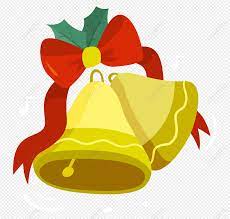 Rung chuông vàng
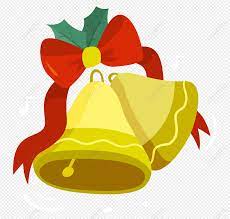 Câu 1: Cuối câu cảm thường có dấu câu gì?
 Dấu phẩy
Dấu chấm
Dấu hỏi
Dấu chấm than
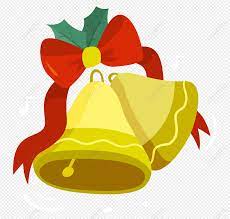 Rung chuông vàng
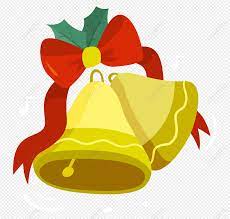 Câu 2: Trong các câu sau, câu nào là câu khiến?
Ai là học sinh lớp 3?
Trong vườn, trăm hoa đua nhau khoe sắc.
Chao ôi, chú chuồn chuồn mới đẹp làm sao!
d. Hãy bỏ ngay điện thoại xuống và học bài ngay!
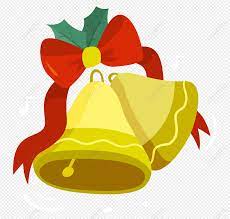 Rung chuông vàng
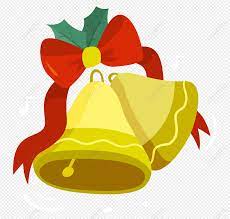 Câu 3: Đàn trâu thung thăng gặm cỏ trên cánh đồng.” thuộc kiểu câu gì?
Câu cảm
Câu cầu khiến
Câu hỏi
Câu kể
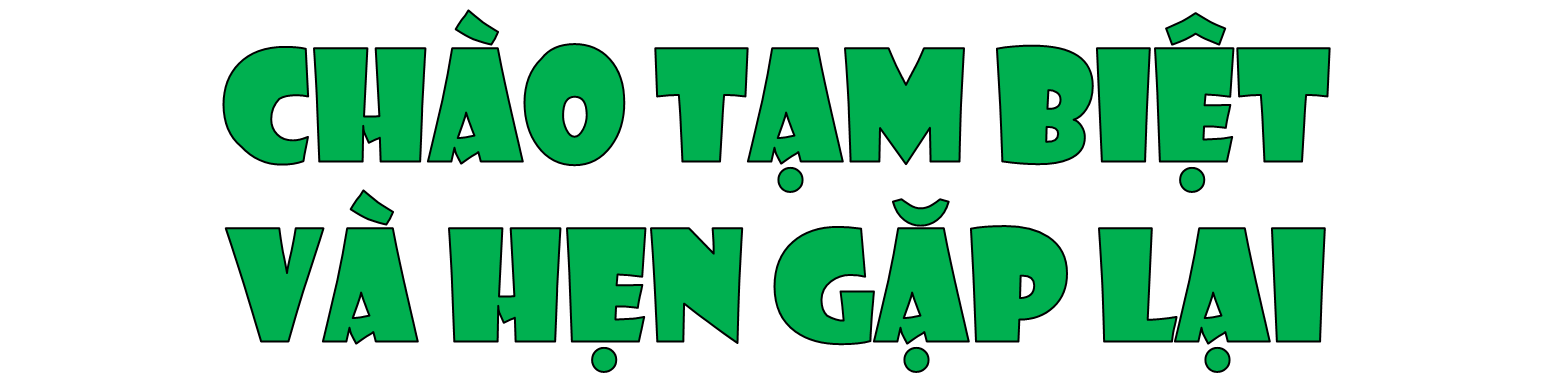